Предметно  -  пространственная     среда   в младшей группе общеразвивающей направленности
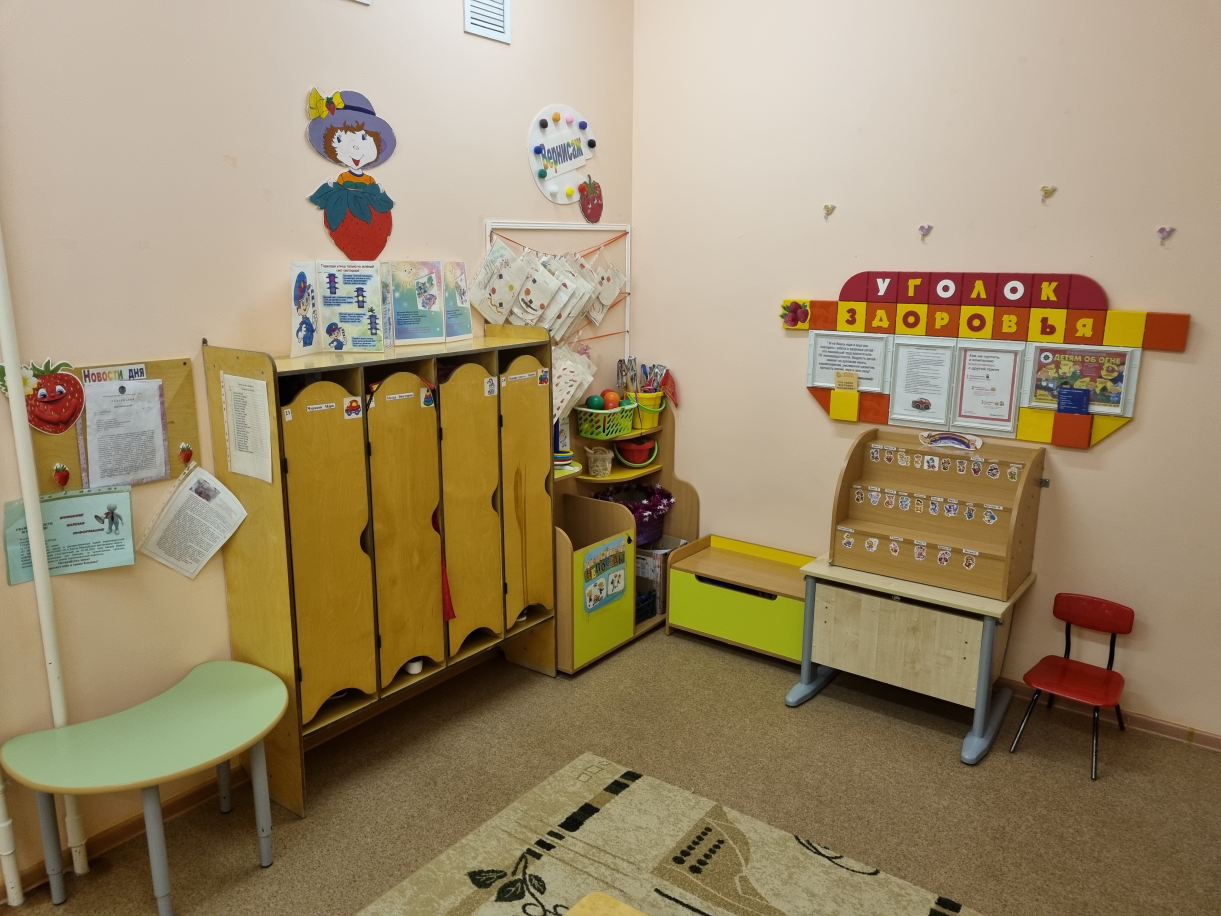 Приемная комната
Спальная комната
Групповое    помещение
Спасибо за внимание!!!